Compras Colaborativas
Dora Ruiz, Jefa de División. Dirección ChileCompra
dora.ruiz@chilecompra.cl
Compras Coordinadas
¿Qué son las Compras Coordinadas?
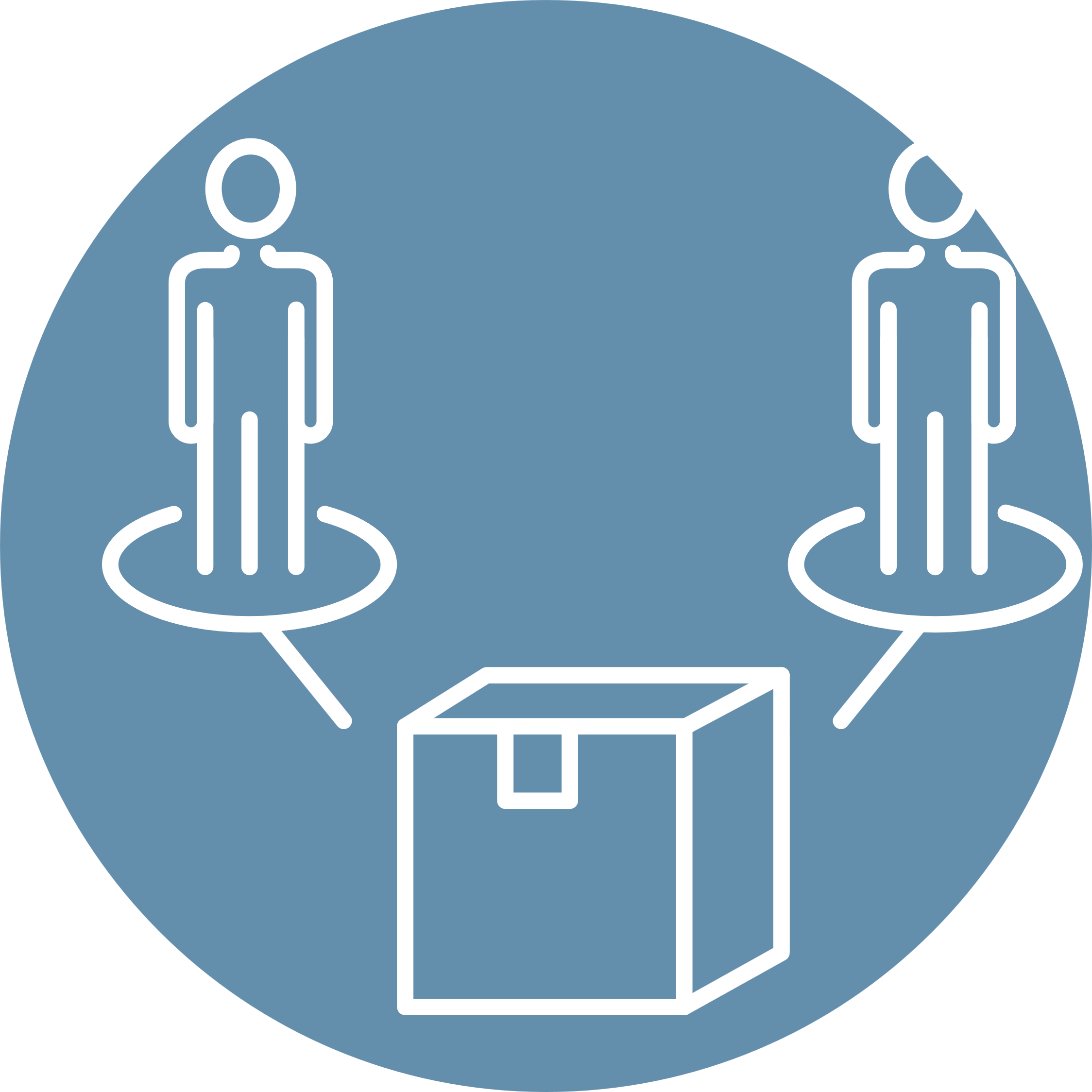 Las Compras Coordinadas son una modalidad de compra, por la cual dos o más entidades regidas por la Ley de Compras, agregan demanda mediante un procedimiento competitivo. Esto con el fin de lograr ahorros y reducir costos de transacción.

Artículos 2 y 104 bis del Reglamento de la Ley (decreto 250).
¿Cuándo aplican?
Características esenciales:

Alto nivel de transversalidad del rubro
Alto grado de estandarización
Ahorro potencial de la compra
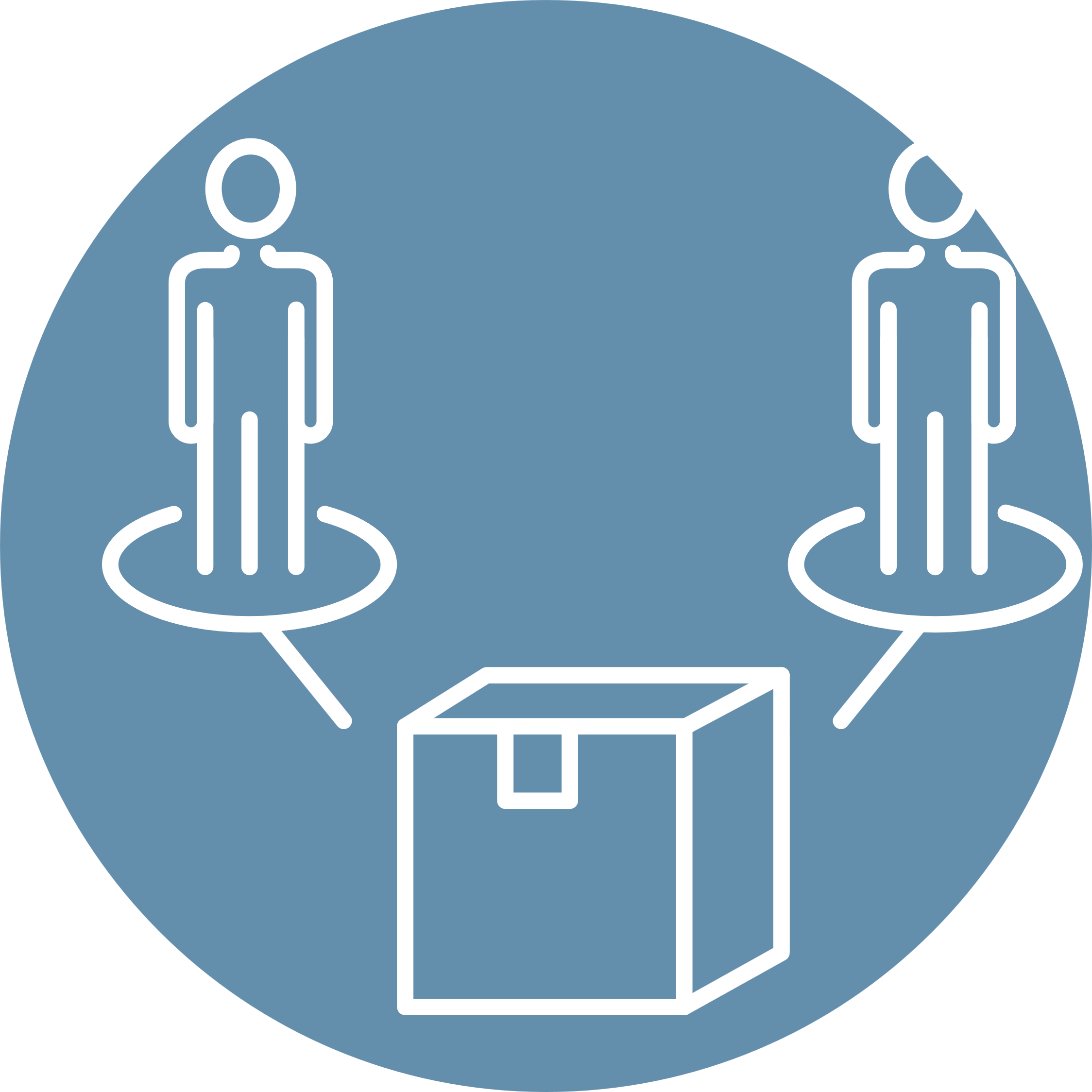 Existencia de economías de escala​
Capacidad del mercado
Por ley de presupuesto (Circular N°12)
Adquisición de Computadores 
Servicio de Arriendo de Computadores
Servicio de Telefonía Móvil y BAM
Servicio de Arriendo de Impresoras
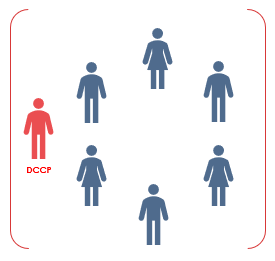 Compras coordinadas 
por mandato
Fuera de ley de presupuesto
Ambulancias
Elementos de Protección Personal
Insumos de Salud
Cursos de capacitación
Etc
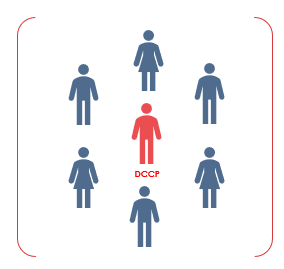 Compras coordinadas 
Conjuntas
Compras Coordinadas
Requerimientos
Bienes y servicios deben ser estandarizables
Alto potencial de ahorro
Existencia de economías de escala
Autorización de DIPRES
Computadores (Compra y Arriendo)
Telefonía Móvil y BAM
Arriendo de Impresoras
Compra Coordinada
RFI
Investigación cualitativa y cuantitativa
Elaboración
Validación Jefatura, Fiscalía y Directora
Seguimiento
www.comprascoordinadas.cl
Comisión evaluadora
Informe y propuesta de adjudicación
¿Cómo se ejecuta una compra coordinada?
Planificación
Preparación
Consolidación
Revisión DIPRES
Preparar estándar técnico
Validar estándar técnico
Habilitar compra en aplicativo
Inscripción de organismos
Preparación de información a DIPRES
Recepción de mandatos
Análisis y respuesta
Aprobación Bases Técnicas por Organismos
Rectificación de Demanda
Oficio Respuesta
Elaboración Bases
Revisión Bases
Preparación de documentos
Validación de documentos
Revisión jurídica
Aprobación de bases
Publicación
Evaluación
Adjudicación
Entrega
Conformación de comisión evaluadora
Elaboración de informes
Presentación a Dirección
Resolución
Notificación por sistema
Seguimiento
Reunión coordinación
Entrega de información a organismos y proveedor/es
Resultados de ahorrosaño 2022
Ejemplos deCompras Coordinadas
Telefonía Móvil y BAM
Año 2023
PRODUCTO
2 gamas de equipos (IOS, Android y servicios de fábrica instalados – Google, Apple) compatibles 4G
2 planes de 80 y 150 Gb
1 equipo BAM con plan 100 Gb
Precios máximos
Equipos con garantía por 18 meses
SERVICIO
Duración: 18 meses
Minutos libres (300 destinatarios) 50 SMS (nacional)
Cobertura 330 comunas con 4G
Velocidad mínima garantizada

POST VENTA:
Portabilidad numérica 
Medio de atención técnica
Sistema web para consulta de consumo
Plataforma de administración
Cambio SIM Card
Sistema de gestión de roaming
Ejecutivo preferencial para el administrador de contrato
Reemplazo de equipo por fallas 
Atención prioritaria 4 líneas por Institución (24/7)
Devolución centralizada
MULTAS: SLA
Banda Ancha Móvil (100 GB): Precio mensual estimado $5.500
[Speaker Notes: ¿Qué aspectos se deberían considerar en el estándar técnico?
Qué se podría mejorar dentro de la gestión contractual
¿Cómo ha sido la entrega de los servicios adquiridos por esta modalidad?
Como es la calidad de los equipos
Dentro de su Organismo han implementado alguna política orientada a comprar sólo el plan sin equipo y que el usuario use su teléfono personal (eSIM)
Los planes tienen la cantidad de GB adecuados
Las jefaturas han manifestado problemas con la entrega del servicio]
Telefonía Móvil y BAM
Año 2020
Año 2021
1er Semestre
2do Semestre
1er Semestre
2do Semestre
ID 1060323-1-LR20

56 Organismos Públicos
3.227 Planes con equipo, 
sin equipos y BAM

Monto Total PPTO: 
 $ 1.564.593.877​

Monto adjudicado: 
$ 334.888.004​

Ahorro: 
79 %
ID 1122317-8-LR20

34 Organismos Públicos
5.184 Planes con equipo, 
sin equipos y BAM

Monto Total PPTO: 
$ 1.183.381.326 

Monto adjudicado:
$ 359.390.106 

Ahorro: 
70 %
ID 1122317-11-LR21

41 Organismos Públicos
3.978 Planes con equipo, 
sin equipos y BAM

Monto Total PPTO: 
$ 1.341.622.470 

Monto adjudicado
$ 239.867.802 

Ahorro: 
82 %
ID 1122317-16-LR21

32 Organismos Públicos
2.806 Planes con equipo, 
sin equipos y BAM

Monto Total PPTO: 
$ 481.709.327 

Monto adjudicado
$ 162.851.058 

Ahorro: 
 66 %
[Speaker Notes: ¿Que les parecería que el contrato durará 48 meses?
¿Les ha parecido adecuado el desempeño de los equipos arrendados? (gama 3 fue suficiente) (gama 1 si el equipo tenía un muy buen desempeño?)
¿Como ha sido su experiencia con el proveedor respecto a la liquidación del servicio que se hace al final del contrato, como lo hacen con los equipos antiguos que se quedan con el Organismo?
¿Como es la reposición del equipo cuando pierden continuidad?
¿Cuanto tiempo ocupan para firmar contrato?
¿Han tenido problemas con los equipos arrendados y si cumplen con los plazos en las bases?
Estan dispuestos a pagar un adicional por un seguro contra hurtos y de que porcentaje]
Telefonía Móvil y BAM
Año 2022
Año 2023
1er Semestre
2do Semestre
1er Semestre
2do Semestre
ID 1122317-17-LR22

62 Organismos Públicos
4.144 Planes con equipo, 
sin equipos y BAM

Monto Total PPTO: 
$ 755.970.728

Monto adjudicado
$ 251.364.618

Ahorro: 
66,7 %
ID 1122317-29-LR22

73 Organismos Públicos
4.651 Planes con equipo, 
sin equipos y BAM

Monto Total PPTO: 
$ 621.809.122

Monto adjudicado
$ 352.016.820

Ahorro: 
43,4 %
ID 1122317-3-LR23

42 Organismos Públicos
1.752 Planes con equipo, 
sin equipos y BAM

Monto Total PPTO: 
$216.054.000

Monto adjudicado
$177.700.500 

Ahorro: 
17,8 %*
En proceso de agregación
de demanda
* El resultado del ahorro se debe a que todos los Organismos que participaron su compra anterior fue mediante este mecanismo, por lo tanto, lograr ahorros contra los precios adjudicados anteriormente es muy complejo, si comparamos contra el Mercado los ahorros son aproximadamente para os planes con y sin equipos de un 58% y para las BAM de 78%
[Speaker Notes: ¿Que les parecería que el contrato durará 48 meses?
¿Les ha parecido adecuado el desempeño de los equipos arrendados? (gama 3 fue suficiente) (gama 1 si el equipo tenía un muy buen desempeño?)
¿Como ha sido su experiencia con el proveedor respecto a la liquidación del servicio que se hace al final del contrato, como lo hacen con los equipos antiguos que se quedan con el Organismo?
¿Como es la reposición del equipo cuando pierden continuidad?
¿Cuanto tiempo ocupan para firmar contrato?
¿Han tenido problemas con los equipos arrendados y si cumplen con los plazos en las bases?
Estan dispuestos a pagar un adicional por un seguro contra hurtos y de que porcentaje]
Compra de Computadores
Año 2023
Esta compra se realiza por gran compra basada en el Convenio Marco “Adquisición de Laptop, Desktop y All in One”, ID 2239-17-LR22, los precios de los equipos similares en el mercado.

Considera Laptop, desktop y All in One gama 1, 2 y 3
Consideran los precios máximos por cada tipo de producto y gama fijados en CM
Considera mejoras del estándar para teletrabajo y mayor desempeño.
Clonado y masterizado sin costo para la Institución
Plazo de entrega de equipos 70 días hábiles administrativos contados desde la fecha de selección de la oferta
Se les exige a los proveedores que los equipos cumplan con el Puntaje Passmark mínimo CPU (Performance Test 10) definido en la IC
MULTAS Y SANCIONES: De acuerdo a lo establecido en las bases del Convenio Marco.
[Speaker Notes: ¿Como ha sido la experiencia del clonado y masterizado?
¿Como encuentra el plazo de entrega de equipos?
¿Necesitan que los equipos tengan accesorios (laptop con monitor)?
¿El almacenamiento de los equipos es suficiente?]
Compra de Computadores
Año 2021
Año 2022
1er Semestre
2do Semestre
1er Semestre
2do Semestre
Gran Compra ID 58783

37 Organismos Públicos
4.957 Equipos

Monto Total PPTO: 
$ 1.368.888.854 

Monto adjudicado: 
$ 1.009.792.291 

Ahorro: 
26 %
Gran Compra ID 60464 

25 Organismos Públicos
3.852 Equipos

Monto Total PPTO: 
$ 1.461.741.261 

Monto adjudicado:
$ 1.019.687.981 

Ahorro: 
30 %
Gran Compra ID 62867

31 Organismos Públicos
4.868 Equipos

Monto Total PPTO: 
$ 2.669.282.619 

Monto adjudicado
$ 1.692.418.503 

Ahorro: 
36,6 %
Gran Compra ID 65827

 17 Organismos Públicos
2.421 Equipos

Monto Total PPTO: 
$ 1.855.008.392 

Monto adjudicado
$ 1.590.006.657 

Ahorro: 
  14,3%
[Speaker Notes: ¿Que les parecería que el contrato durará 48 meses?
¿Les ha parecido adecuado el desempeño de los equipos arrendados? (gama 3 fue suficiente) (gama 1 si el equipo tenía un muy buen desempeño?)
¿Como ha sido su experiencia con el proveedor respecto a la liquidación del servicio que se hace al final del contrato, como lo hacen con los equipos antiguos que se quedan con el Organismo?
¿Como es la reposición del equipo cuando pierden continuidad?
¿Cuanto tiempo ocupan para firmar contrato?
¿Han tenido problemas con los equipos arrendados y si cumplen con los plazos en las bases?
Estan dispuestos a pagar un adicional por un seguro contra hurtos y de que porcentaje]
Compra de Computadores
Año 2023
1er Semestre
2do Semestre
Gran Compra ID 67991 

21 Organismos Públicos
 6.256 Equipos*

Monto Total PPTO: 
$ 4.175.340.128 

Monto adjudicado
$ 2.661.758.271

Ahorro: 
36,3 %
Gran Compra ID 

17 Organismos Públicos
4.232 Equipos*

Monto Total PPTO: 
2.086.047.499

Se encuentra en estado publicada la Gran Compra
* Se están adquiriendo equipos para el Censo 2024.
[Speaker Notes: ¿Que les parecería que el contrato durará 48 meses?
¿Les ha parecido adecuado el desempeño de los equipos arrendados? (gama 3 fue suficiente) (gama 1 si el equipo tenía un muy buen desempeño?)
¿Como ha sido su experiencia con el proveedor respecto a la liquidación del servicio que se hace al final del contrato, como lo hacen con los equipos antiguos que se quedan con el Organismo?
¿Como es la reposición del equipo cuando pierden continuidad?
¿Cuanto tiempo ocupan para firmar contrato?
¿Han tenido problemas con los equipos arrendados y si cumplen con los plazos en las bases?
Estan dispuestos a pagar un adicional por un seguro contra hurtos y de que porcentaje]
Servicio de Arriendode Computadores
Año 2023
36 meses de arriendo, con opción de compra con cuota 37 
Precios consideran precios máximos definidos en CC anteriores, contemplando mejoras de servicio, en los equipos, accesorios y servicios adicionales de seguridad y uso. También se consideró los aumentos de costos de transporte y el efecto de la inflación, estimado para 2023
Precios en USD utilizando tipo de cambio promedio mensual al 24 de marzo 2023 ($812,18)
Los equipos deben considerar Energy Star (pantallas)
Clonado y masterizado sin costo para la Institución
Plazo de entrega de equipos 120 días corridos desde la adjudicación
Se les exige a los proveedores que los equipos cumplan con el Puntaje Passmark mínimo CPU (Performance Test 10) definido en la IC
MULTAS: Por atraso o retiro de Equipos, por incumplimiento en la continuidad operativa, por asistencia técnica
[Speaker Notes: ¿Que les parecería que el contrato durará 48 meses?
¿Les ha parecido adecuado el desempeño de los equipos arrendados? (gama 3 fue suficiente) (gama 1 si el equipo tenía un muy buen desempeño?)
¿Como ha sido su experiencia con el proveedor respecto a la liquidación del servicio que se hace al final del contrato, como lo hacen con los equipos antiguos que se quedan con el Organismo?
¿Como es la reposición del equipo cuando pierden continuidad?
¿Cuanto tiempo ocupan para firmar contrato?
¿Han tenido problemas con los equipos arrendados y si cumplen con los plazos en las bases?
Estan dispuestos a pagar un adicional por un seguro contra hurtos y de que porcentaje]
Servicio de Arriendode Computadores
Año 2021
Año 2022
1er Semestre
2do Semestre
1er Semestre
2do Semestre
LICITACIÓN N°1
ID 1122317-12-LR21

34 Organismos Públicos
9.257 equipos*

Monto Total PPTO: 
$7.864.955.690
Monto adjudicado
$6.586.841.458

Ahorro: 
16 %
LICITACIÓN N°2
ID 1122317-18-LR21

28 Organismos Públicos
7.618 equipos

Monto Total PPTO: 
$9.011.528.065
Monto adjudicado
$6.558.806.476

Ahorro: 
27 %
LICITACIÓN N°3
ID 1122317-12-LR22**

25 Organismos Públicos
4.913 equipos

Monto Total PPTO: 
$5.598.950.869
Monto adjudicado
$4.071.962.001

Ahorro: 
27 %
LICITACIÓN N°4
ID 1122317-13-LR22***

20 Organismos Públicos
4.133 equipos

Monto Total PPTO: 
$5.236.712.066
Monto adjudicado
$3.025.952.115

Ahorro: 
42 %
*Los Equipos se dividen en AIO (Gama 1 y 2), Desktop (Con pantalla, gama 1, 2 y 3) y Laptop (Gama 1, 2 y 3)
** Proceso de arriendo de equipos AIO (Gama 1, 2 y3) & DESKTOP con pantalla (Gama 1, 2 y3)
***Proceso de arriendo de Laptop (Gama 1, 2 y3)
[Speaker Notes: ¿Que les parecería que el contrato durará 48 meses?
¿Les ha parecido adecuado el desempeño de los equipos arrendados? (gama 3 fue suficiente) (gama 1 si el equipo tenía un muy buen desempeño?)
¿Como ha sido su experiencia con el proveedor respecto a la liquidación del servicio que se hace al final del contrato, como lo hacen con los equipos antiguos que se quedan con el Organismo?
¿Como es la reposición del equipo cuando pierden continuidad?
¿Cuanto tiempo ocupan para firmar contrato?
¿Han tenido problemas con los equipos arrendados y si cumplen con los plazos en las bases?
Estan dispuestos a pagar un adicional por un seguro contra hurtos y de que porcentaje]
Servicio de Arriendode Computadores
Año 2022
Año 2023
2do Semestre
1er Semestre
2do Semestre
LICITACIÓN N°4
ID 1122317-40-LR22

28 Organismos Públicos
5.976 equipos*

Monto Total PPTO: 
$7.400.675.638
Monto adjudicado
$4.863.745.239

Ahorro: 
34 %
LICITACIÓN N°5
ID 1122317-5-LR23

27 Organismos Públicos
8.544 equipos**

Monto Total PPTO: 
$11.453.405.551
Monto adjudicado
$5.988.299.889

Ahorro: 
48 %
LICITACIÓN N°6

En proceso de 
revisión DIPRES
*Los Equipos se dividen en AIO (Gama 1, 2  y 3), Desktop (Con pantalla, gama 1, 2 y 3), Laptop (Gama 1, 2 y 3) y Laptop con monitor (Gama 2 y 3)
**Los Equipos se dividen en AIO (Gama 1, 2  y 3), Desktop (Con pantalla, gama 1, 2 y 3), Laptop (Gama 1, 2 y 3) y Laptop con monitor (Gama 1, 2 y 3)
[Speaker Notes: ¿Que les parecería que el contrato durará 48 meses?
¿Les ha parecido adecuado el desempeño de los equipos arrendados? (gama 3 fue suficiente) (gama 1 si el equipo tenía un muy buen desempeño?)
¿Como ha sido su experiencia con el proveedor respecto a la liquidación del servicio que se hace al final del contrato, como lo hacen con los equipos antiguos que se quedan con el Organismo?
¿Como es la reposición del equipo cuando pierden continuidad?
¿Cuanto tiempo ocupan para firmar contrato?
¿Han tenido problemas con los equipos arrendados y si cumplen con los plazos en las bases?
Estan dispuestos a pagar un adicional por un seguro contra hurtos y de que porcentaje]
Alimentos Enterales
Año 2020
Año 2021
Año 2022
LICITACIÓN N°1
ID 1060323-4-LR20

22 Hospitales (RM) 
44 productos licitados

Monto Total PPTO: 
$6.371.624.548

Monto ahorrado
$2.122.258.923 (33%)

Suministro: 
2 años
LICITACIÓN N°2
ID 1122317-8-LR21

38 Hospitales (Regiones) 
45 productos licitados

Monto Total PPTO: 
$4.747.133.402

Monto ahorrado
$490.617.423 (10,3%)

Suministro: 
2 años
LICITACIÓN N°3
ID 1122317-33-LR22

31 Hospitales (Regiones) 
46 productos licitados

Monto Total Adjudicado: 
 $ 15.267.083.748

Monto ahorrado
$6.031.327.955 (39,5%)

Suministro: 
2 años
Especificaciones técnicas trabajadas con especialistas de la Red Hospitalaria 
Evaluación de muestras de producto por referentes técnicos
Establecimiento de política de canje por caducidad de productos
Definición de procedimientos reglados de auditorías de calidad
Fijación de precio ante volatilidad de precios de mercado (variabilidad dólar y precios ante fluctuación de mercado de materias primas)
[Speaker Notes: ¿Que les parecería que el contrato durará 48 meses?
¿Les ha parecido adecuado el desempeño de los equipos arrendados? (gama 3 fue suficiente) (gama 1 si el equipo tenía un muy buen desempeño?)
¿Como ha sido su experiencia con el proveedor respecto a la liquidación del servicio que se hace al final del contrato, como lo hacen con los equipos antiguos que se quedan con el Organismo?
¿Como es la reposición del equipo cuando pierden continuidad?
¿Cuanto tiempo ocupan para firmar contrato?
¿Han tenido problemas con los equipos arrendados y si cumplen con los plazos en las bases?
Estan dispuestos a pagar un adicional por un seguro contra hurtos y de que porcentaje]
Elementos de Protección Personal (EPP) Hospitales
Año 2020
Año 2021
Año 2021
Año 2023
1er semestre
2do semestre
LICITACIÓN N°1
ID 1122317-7-LR20

38 Hospitales (RM) 
8 productos

Monto Total PPTO: 
$9.217.583.908
Monto ahorrado
$1.660.843.875 (18%)

Suministro: 
6 meses
LICITACIÓN N°2
ID 1122317-5-LR21

112 Hospitales 
8 servicios

Monto Total PPTO: 
$8.930.519.984
Monto ahorrado
$4.778.235.046 (54%)

Suministro: 
6 meses
LICITACIÓN N°3
ID 1122317-9-LR21

141 Hospitales  
8 productos

Monto Total PPTO: 
$28.949.917.928
Monto ahorrado
$16.826.646.856 (58%)

Suministro:
6 meses
LICITACIÓN N°4
ID 1122317-9-LR22

55 Hospitales  
3 productos

Monto Total PPTO: 
$13.618.368.068 
Monto ahorrado
$7.997.632.423 (59%)

Suministro:
12 meses
Especificaciones técnicas trabajadas con el Instituto de Salud Pública y Minsal
Definición de procedimientos reglados de auditorías de calidad
Fijación de precio ante volatilidad de precios de mercado (variabilidad dólar y precios ante fluctuación de mercado de materias primas)
Aseguramiento de stock de productos ante bajo nivel de oferta en etapa temprana de la pandemia (2020)
Iteración del proceso para asegurar abastecimiento producto de agregación de demanda.
[Speaker Notes: ¿Que les parecería que el contrato durará 48 meses?
¿Les ha parecido adecuado el desempeño de los equipos arrendados? (gama 3 fue suficiente) (gama 1 si el equipo tenía un muy buen desempeño?)
¿Como ha sido su experiencia con el proveedor respecto a la liquidación del servicio que se hace al final del contrato, como lo hacen con los equipos antiguos que se quedan con el Organismo?
¿Como es la reposición del equipo cuando pierden continuidad?
¿Cuanto tiempo ocupan para firmar contrato?
¿Han tenido problemas con los equipos arrendados y si cumplen con los plazos en las bases?
Estan dispuestos a pagar un adicional por un seguro contra hurtos y de que porcentaje]
Servicio de Arriendo de Impresoras
Año 2023
Contrato a 36 meses
Equipos Multifuncionales de 1 bandeja adicional o 2 bandejas adicionales.
Estándar de equipo para un consumo promedio de 4.000 copias mensual por equipos, el cual se ajusta al consumo real en general de uso oficina (no intensivo).
Soporte de S.O cliente de al menos MacOS, Windows (vigente), o equivalente 
Resolución Debe garantizar al menos 600 x 600 ppp 
Plazo de entrega de equipos 140 días corridos desde la adjudicación

Multifuncional a color:
Permite copia, impresión y escaneo a color
Velocidad de Impresión medido de acuerdo a ISO  24734  mayor o igual a 24 PPM (al 5% de cobertura)

Multifuncional BYN:
Permite copia, impresión y escaneo en blanco y negro
Velocidad de Impresión medido de acuerdo a ISO  24734  mayor o igual a 38 PPM (al 5% de cobertura)
36 meses de arriendo, con opción de compra con cuota 37 
Precios consideran precios máximos definidos en CC anteriores, contemplando mejoras de servicio, en los equipos, accesorios y servicios adicionales de seguridad y uso. También se consideró los aumentos de costos de transporte y el efecto de la inflación, estimado para 2023
Precios en USD utilizando tipo de cambio promedio mensual al 24 de marzo 2023 ($812,18)
Del tipo Costo Fijo más costo Variable (según consumo).
Precios máximos bruto mensual (con IVA incluido) respecto a precios en la anterior CC, y considerando estudios de mercado.​
Los precios consideran el uso de los equipos, suministros siempre disponibles, servicio de arriendo, mantenciones preventivas y correctivas, costo de transporte, distribución a nivel nacional.​
[Speaker Notes: ¿Las impresoras han tenido fallas y cuanto se han demorado en la reparación?
¿Cuanto tiempo ocupan para firmar contrato?
¿Disponen de muebles propios para las impresoras?
¿Tienen bodegas para guardar los tóner o cartridge?
En el contexto de la política cero papel tienen pesado reducir el número de impresoras]
Servicio de Arriendode Impresoras
Año 2021
Año 2022
1er Semestre
2do Semestre
1er Semestre
2do Semestre
LICITACIÓN N°1
ID 1122317-2-LR21

12 Organismos Públicos
227 equipos

Monto Total PPTO: 
$1.664.755.557
Monto adjudicado
$737.832.722

Ahorro: 
56 %
LICITACIÓN N°2
ID 1122317-17-LR21

20 Organismos Públicos
687 equipos

Monto Total PPTO: 
$3.118.207.014
Monto adjudicado
$2.117.011.753

Ahorro: 
32 %
LICITACIÓN N°3
ID 1122317-23-LR22

86 Organismos Públicos
2.251 equipos

Monto Total PPTO: 
$13.663.255.797*
Monto adjudicado
$7.594.009.617

Ahorro: 
44 %
LICITACIÓN N°4
ID 1122317-6-LR23

21 Organismos Públicos
784 equipos

Monto Total PPTO: 
$3.947.509.638**
Monto adjudicado
$2.216.662.755

Ahorro: 
44 %
*Presupuesto Total Máximo, Divididos en 4 líneas de servicio (según infraestructura)
**Presupuesto Total Máximo, Divididos en 2 líneas de servicio (según infraestructura)
Fijación de precio ante volatilidad de precios de mercado (variabilidad dólar y precios ante fluctuación de mercado de materias primas)
[Speaker Notes: ¿Que les parecería que el contrato durará 48 meses?
¿Les ha parecido adecuado el desempeño de los equipos arrendados? (gama 3 fue suficiente) (gama 1 si el equipo tenía un muy buen desempeño?)
¿Como ha sido su experiencia con el proveedor respecto a la liquidación del servicio que se hace al final del contrato, como lo hacen con los equipos antiguos que se quedan con el Organismo?
¿Como es la reposición del equipo cuando pierden continuidad?
¿Cuanto tiempo ocupan para firmar contrato?
¿Han tenido problemas con los equipos arrendados y si cumplen con los plazos en las bases?
Estan dispuestos a pagar un adicional por un seguro contra hurtos y de que porcentaje]
Servicio de Arriendode Impresoras
Año 2023
1er Semestre
2do Semestre
LICITACIÓN N°5
ID 1122317-11-LR23

10 Organismos Públicos
2.395 equipos

Monto Total PPTO: 
$8.420.424.948 *

Licitación Publicada 
cierre 16 de Agosto
LICITACIÓN N°6

En Proceso de Consolidación de Demanda
*Presupuesto Total Máximo, Divididos en 2 líneas de servicio (según infraestructura)
Fijación de precio ante volatilidad de precios de mercado (variabilidad dólar y precios ante fluctuación de mercado de materias primas)
[Speaker Notes: ¿Que les parecería que el contrato durará 48 meses?
¿Les ha parecido adecuado el desempeño de los equipos arrendados? (gama 3 fue suficiente) (gama 1 si el equipo tenía un muy buen desempeño?)
¿Como ha sido su experiencia con el proveedor respecto a la liquidación del servicio que se hace al final del contrato, como lo hacen con los equipos antiguos que se quedan con el Organismo?
¿Como es la reposición del equipo cuando pierden continuidad?
¿Cuanto tiempo ocupan para firmar contrato?
¿Han tenido problemas con los equipos arrendados y si cumplen con los plazos en las bases?
Estan dispuestos a pagar un adicional por un seguro contra hurtos y de que porcentaje]
Compras Colaborativas
Dora Ruiz, Jefa de División. Dirección ChileCompra
dora.ruiz@chilecompra.cl